Overlapping Clustering Models, and One (class) SVM to Bind Them All
Xueyu MaoPurnamrita SarkarDeepayan Chakrabarti(UT Austin)
The Network Inference Problem
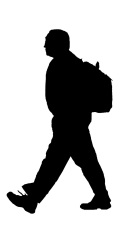 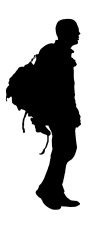 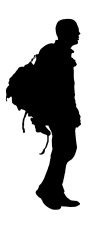 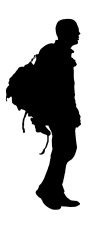 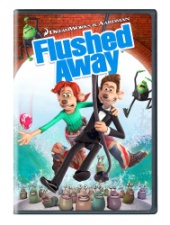 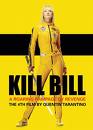 0.1    0.7    0.2
?
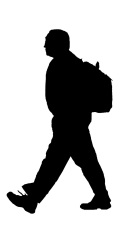 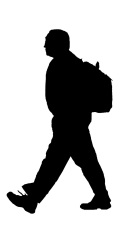 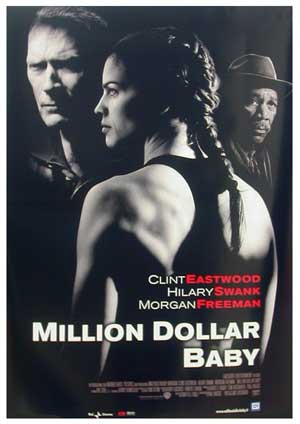 0.3    0.3    0.4
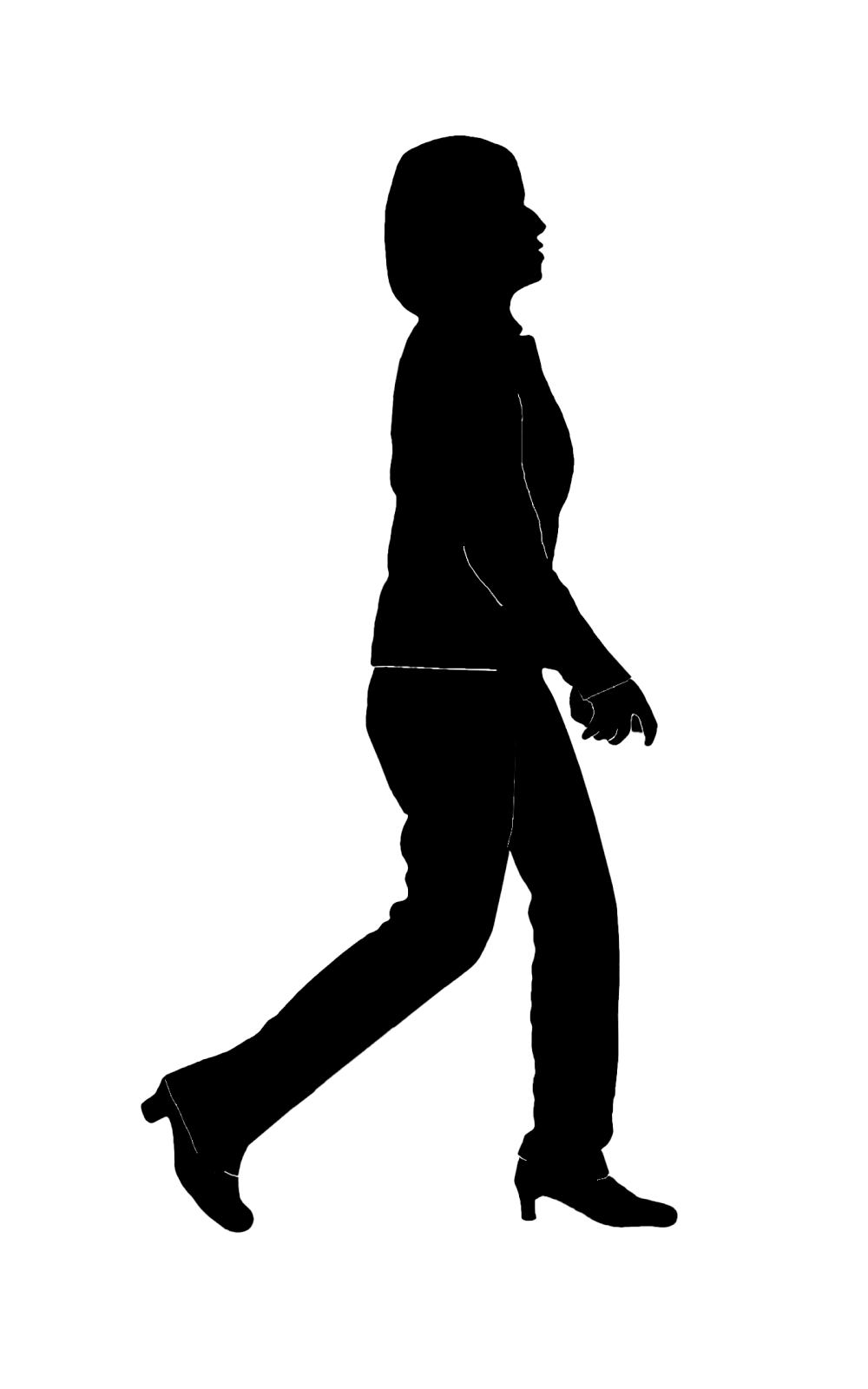 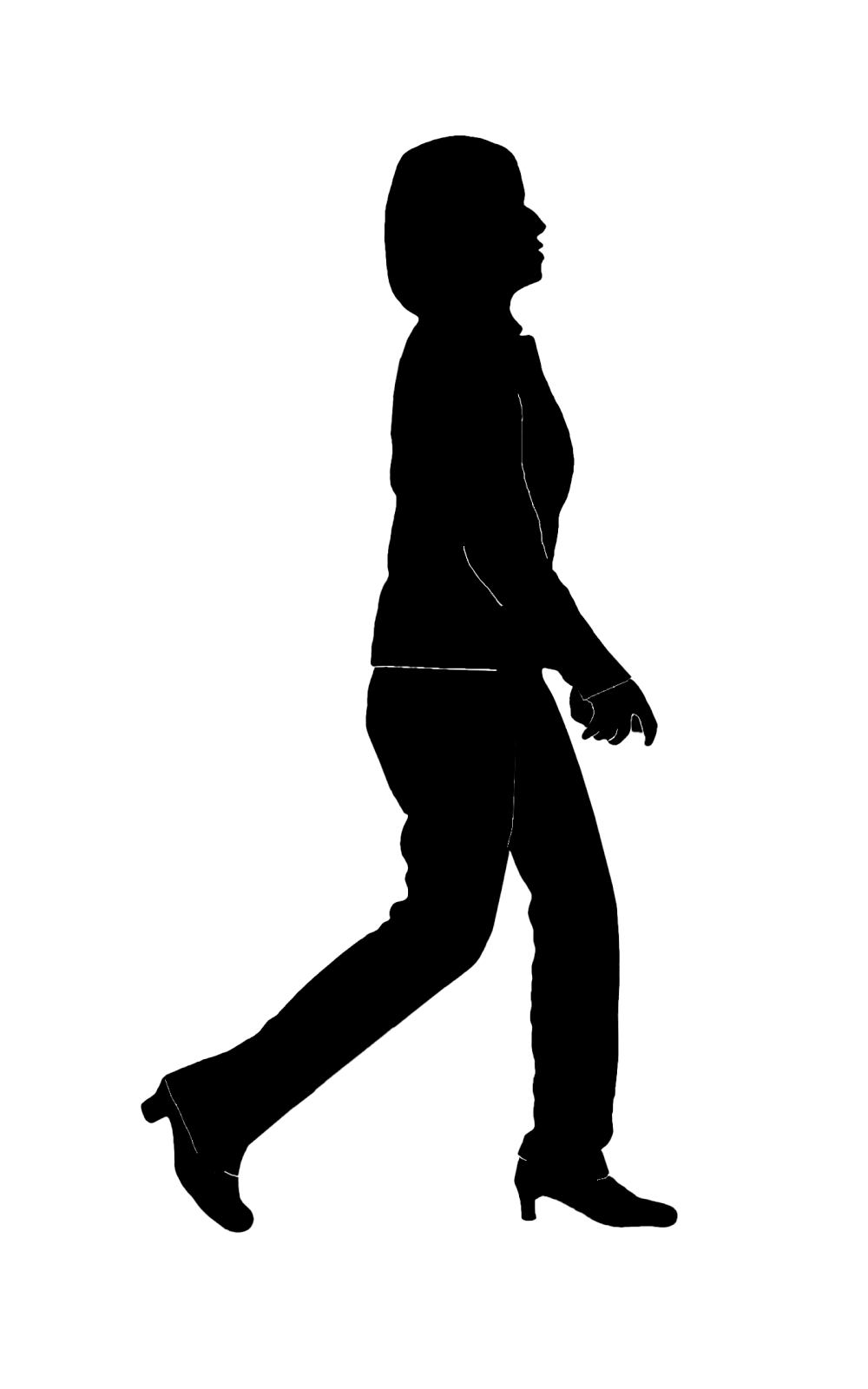 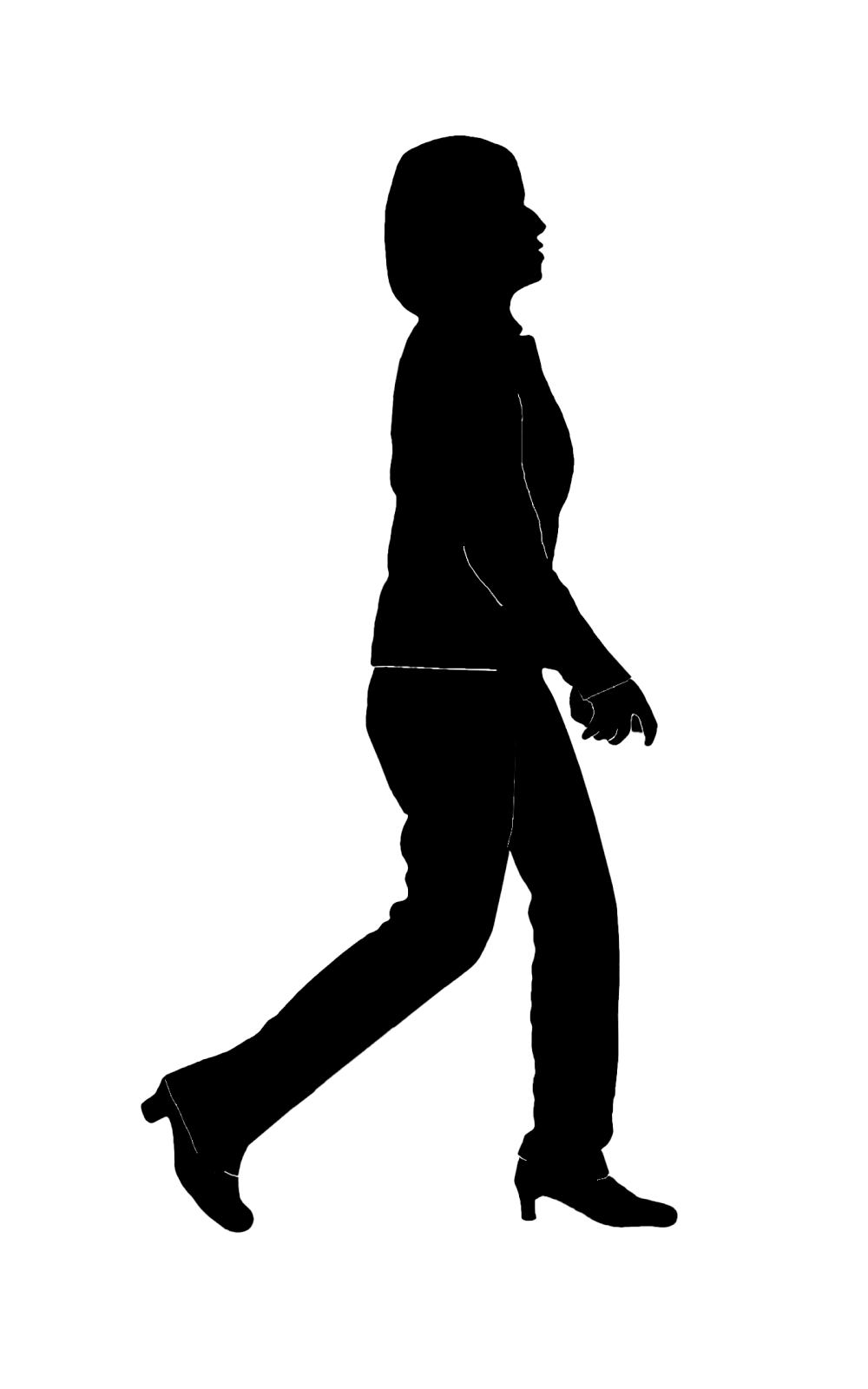 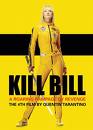 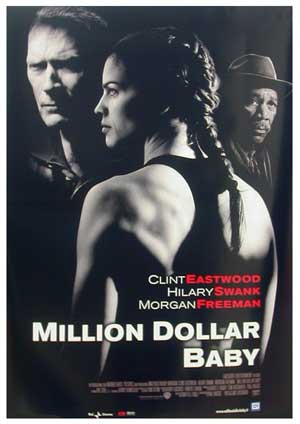 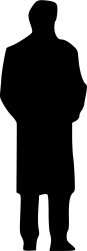 0.9    0.1    0.0
Personalized recommendations
Community memberships
Social network
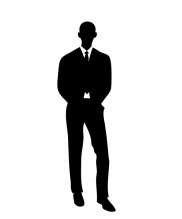 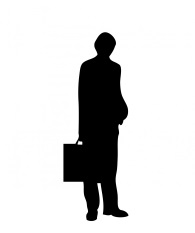 2
The Network Inference Problem
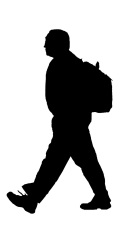 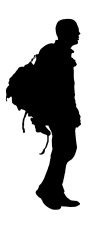 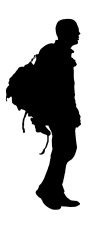 0.1    0.7    0.2
model
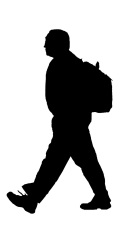 0.3    0.3    0.4
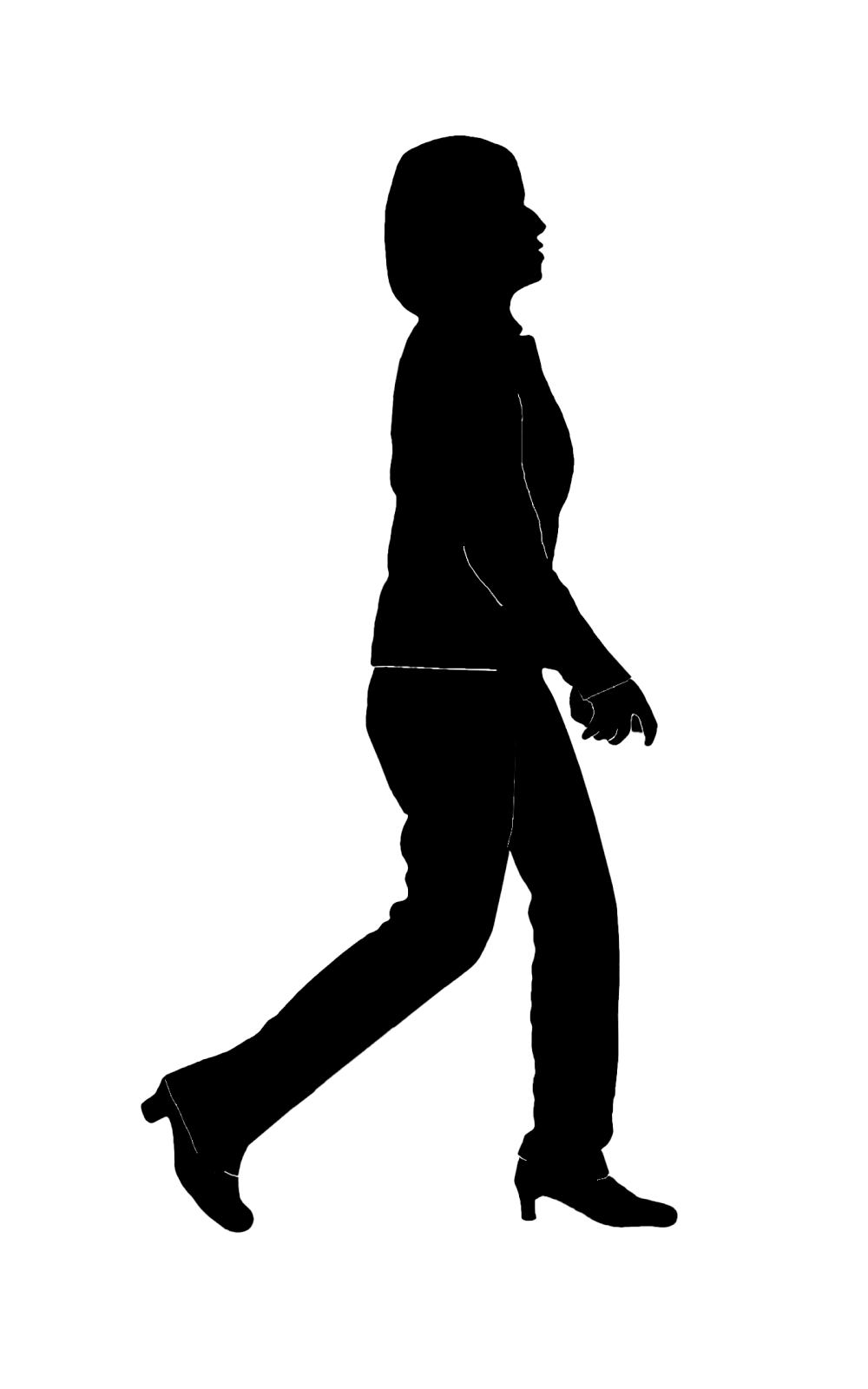 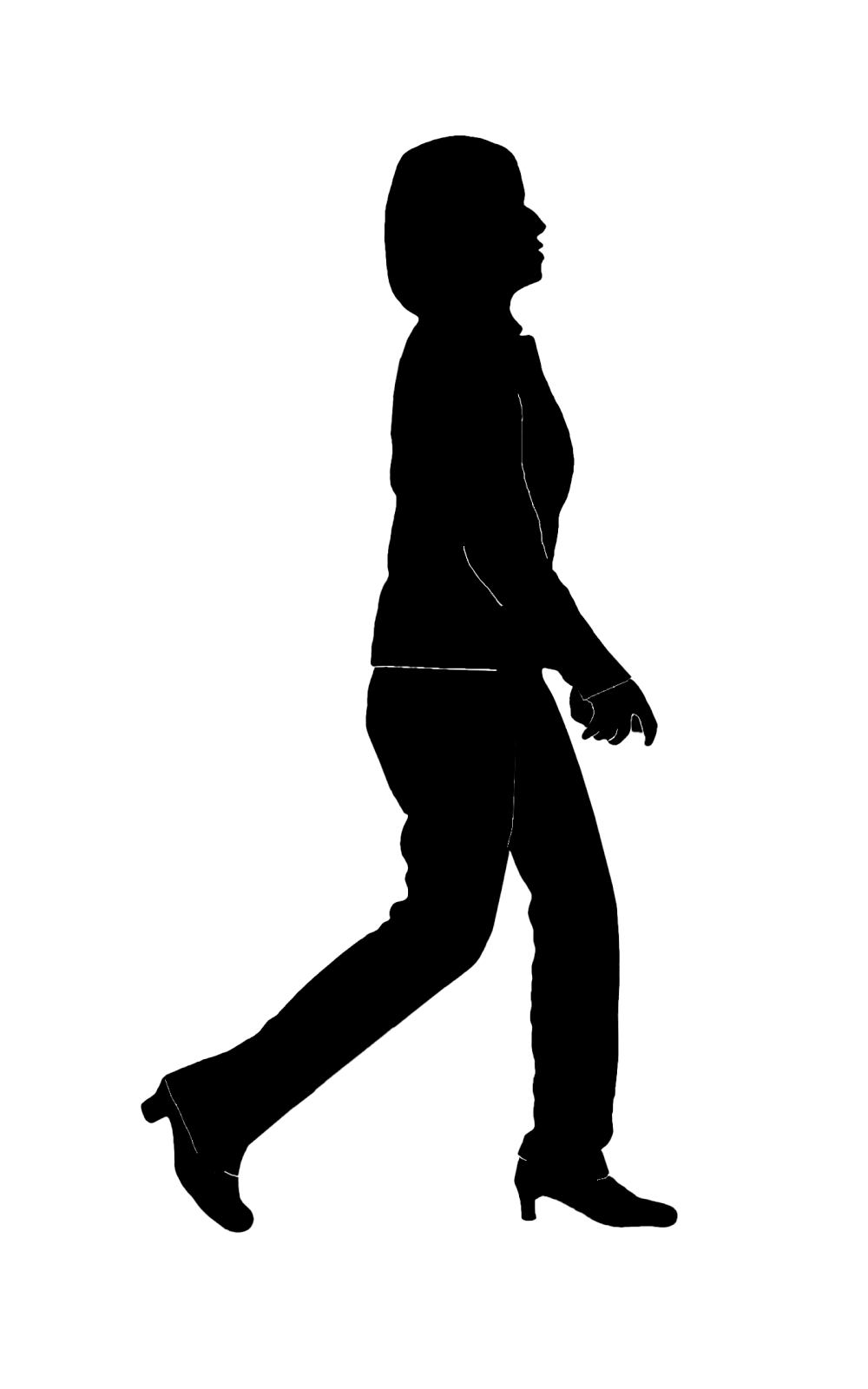 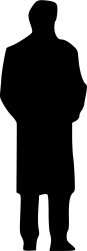 0.9    0.1    0.0
Community memberships matrix
Social network
Latent variable inference
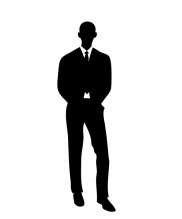 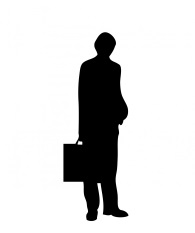 observed
latent
3
Models
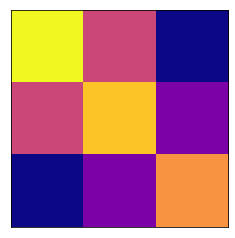 Community connections B
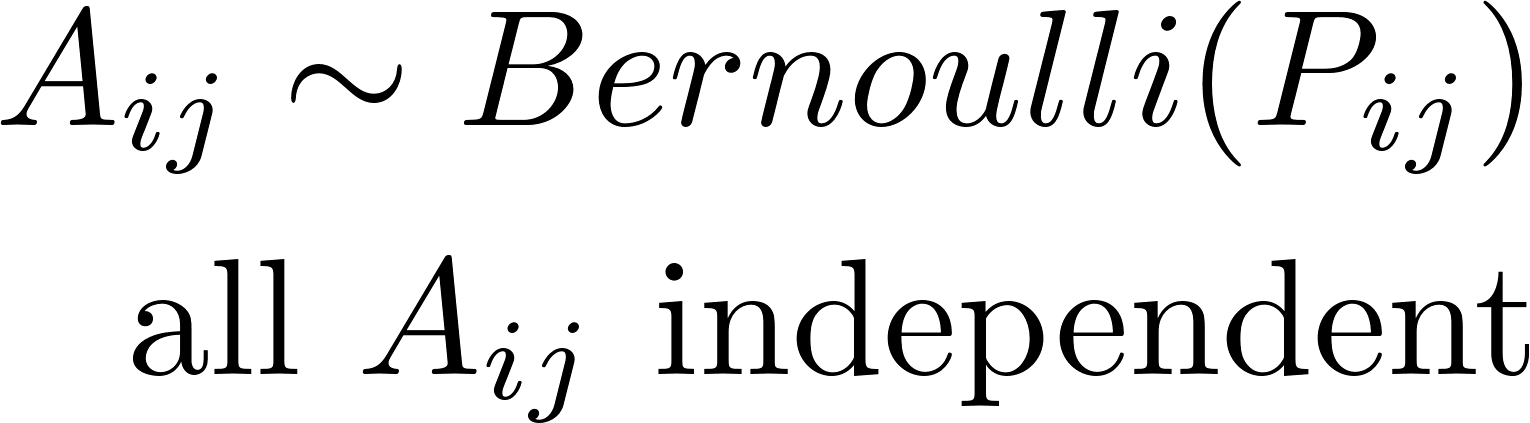 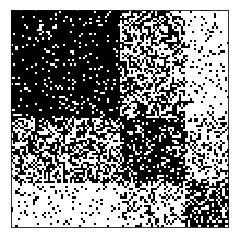 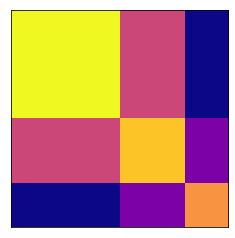 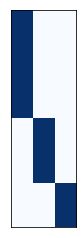 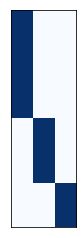 Sparsity parameter
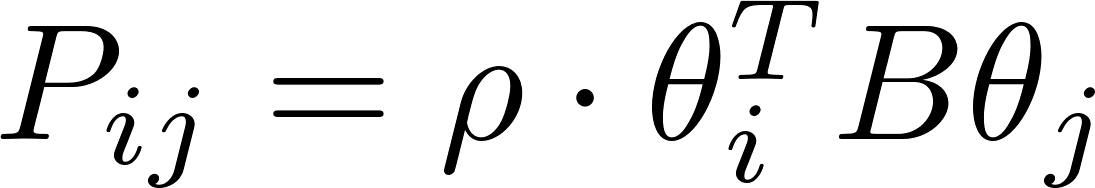 i
j
Network Adjacency matrixA
Connection probabilitiesP
Binary community memberships
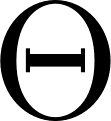 Stochastic Blockmodel
[Holland+, ‘83]
4
Models
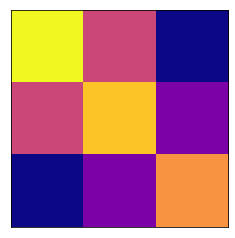 Community connections B
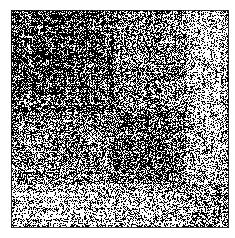 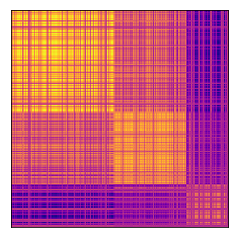 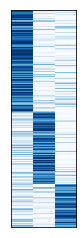 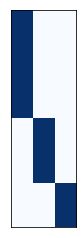 Network Adjacency matrixA
Connection probabilitiesP
Fractional community memberships
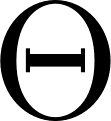 Mixed-Membership Stochastic Blockmodel
[Airoldi+, ‘08]
5
Models
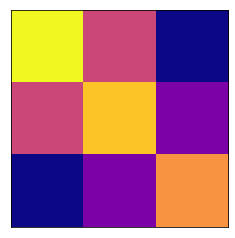 Community connections B
“degree” parametersd
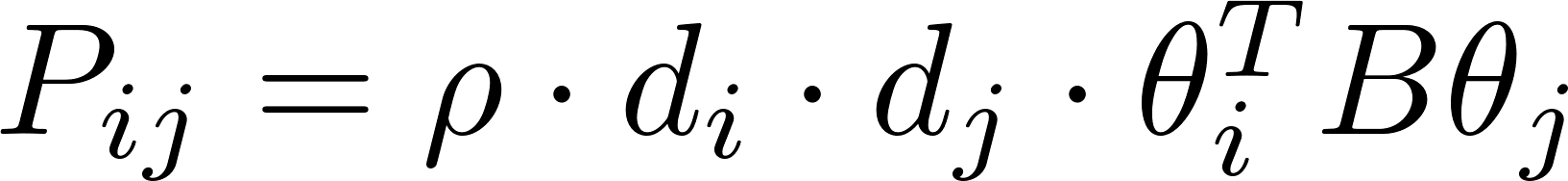 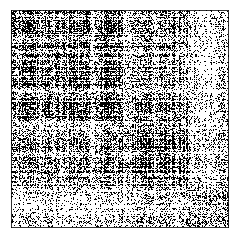 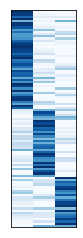 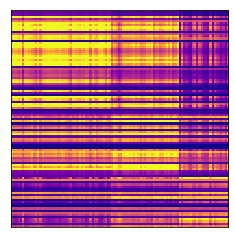 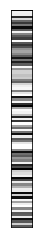 Network Adjacency matrixA
Connection probabilitiesP
Fractional community memberships
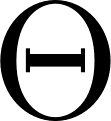 Degree-Corrected Mixed-Membership Stochastic Blockmodel
6
[Jin+, ‘17]
The Network Inference Problem
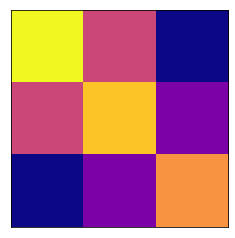 Unknown ordering of nodes (i.e., rows & columns)
“degree” parameters
Community connections
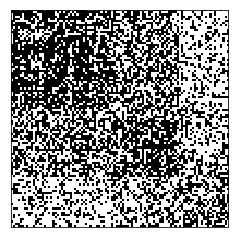 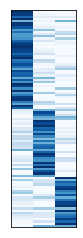 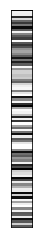 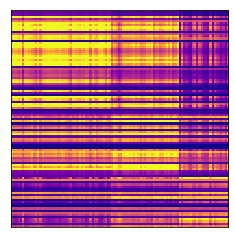 Network Adjacency matrixA
Fractional community memberships
Connection probabilitiesP
by-products
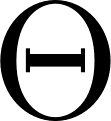 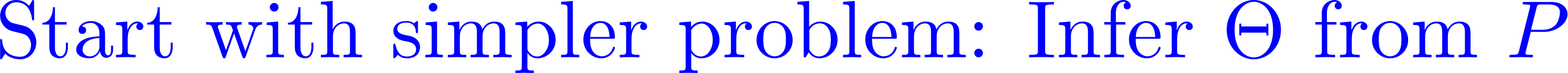 7
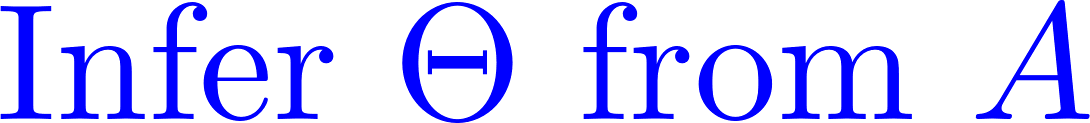 Background: spectral methods
Stochastic Blockmodel
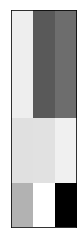 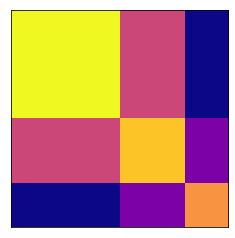 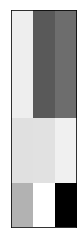 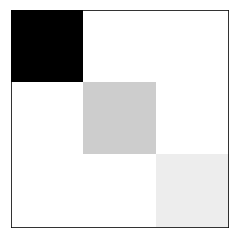 =
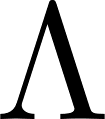 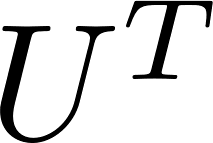 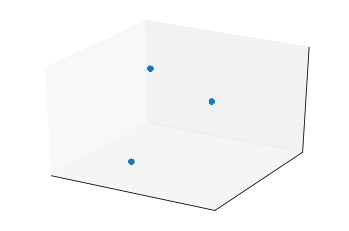 Connection probabilities P
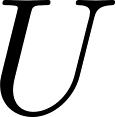 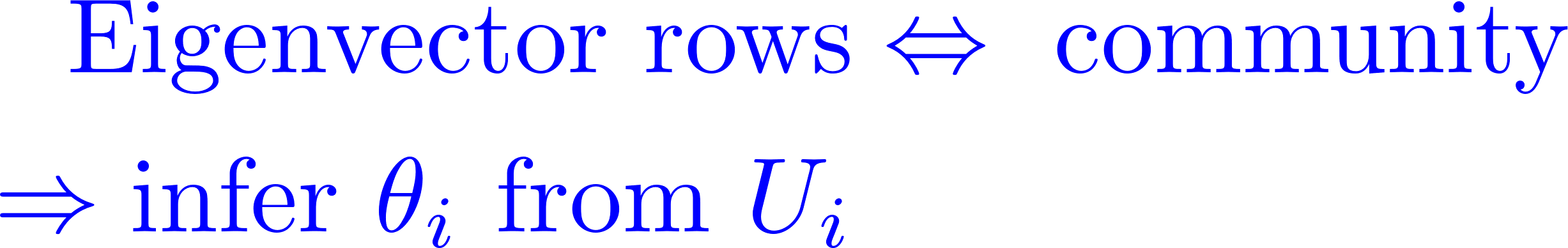 Plot of rows of U
[Ng+, ‘02; Qin+, ’13]
8
Background: spectral methods
Mixed-Membership Stochastic Blockmodel
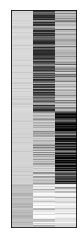 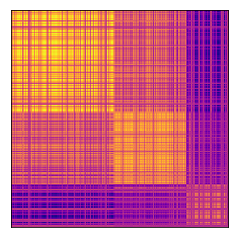 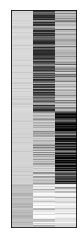 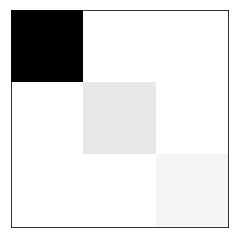 =
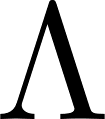 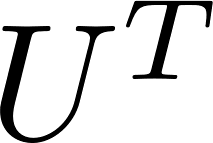 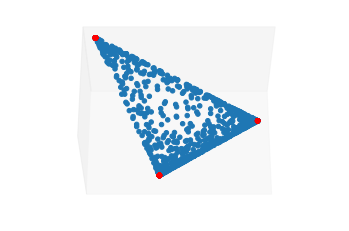 Connection probabilities P
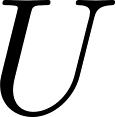 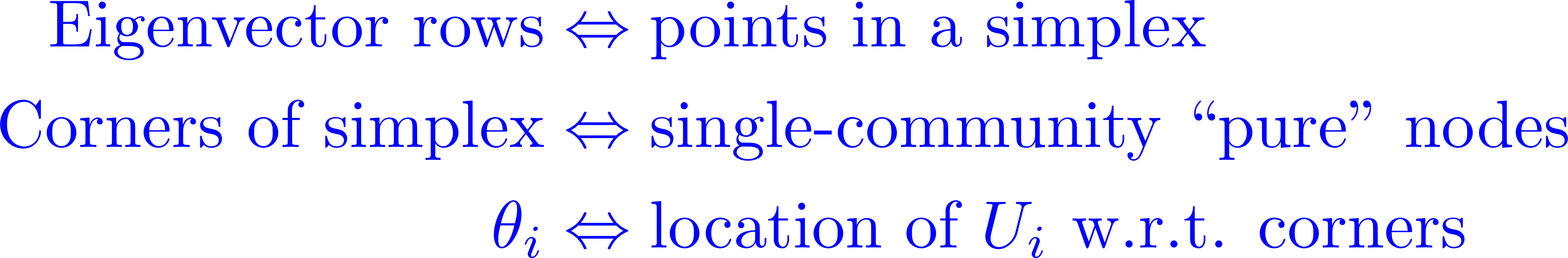 Plot of rows of U
9
[Mao+, ‘17; Jin+, ’17; Panov+, ’17, Rubin-Delanchy+, ‘17]
The general case
Degree-Corrected Mixed-Membership Stochastic Blockmodel
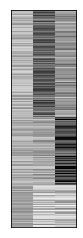 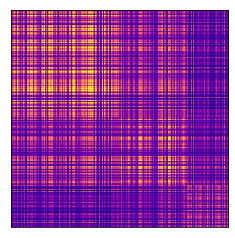 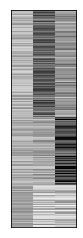 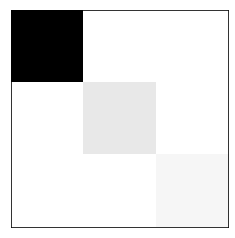 =
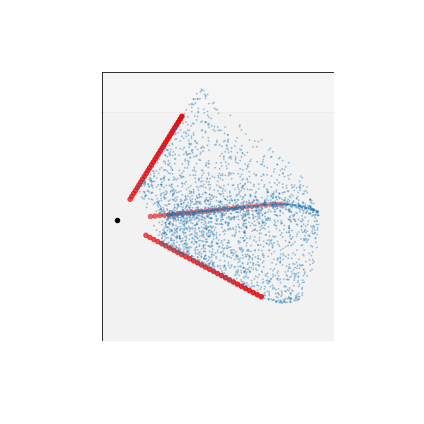 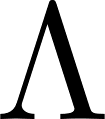 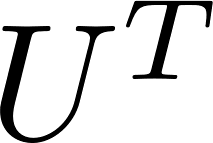 Connection probabilities P
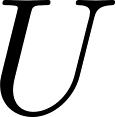 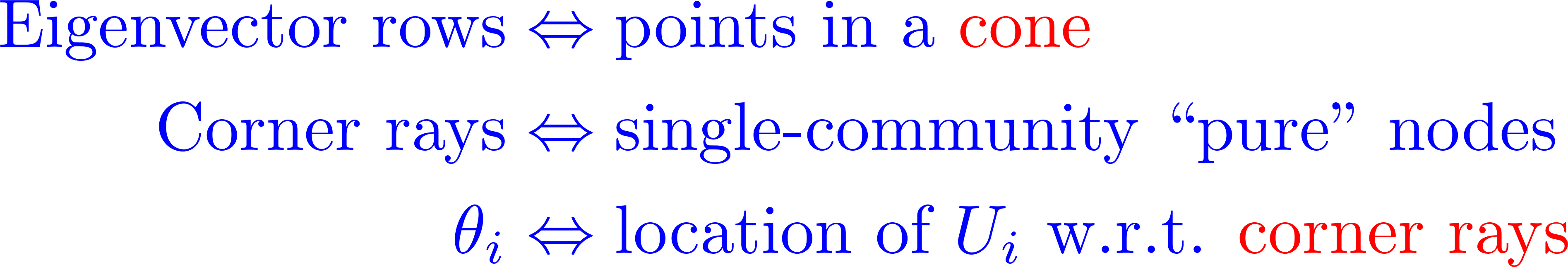 Plot of rows of U
10
Inferring community memberships
How do we find the corner rays?
Project points to unit sphere
Solve a one-class SVM
All points are “positive”
Origin is “negative”
Find separating hyperplane
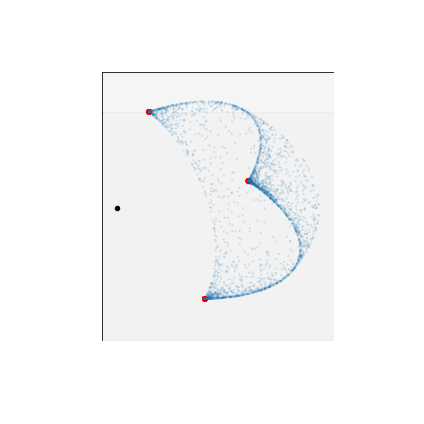 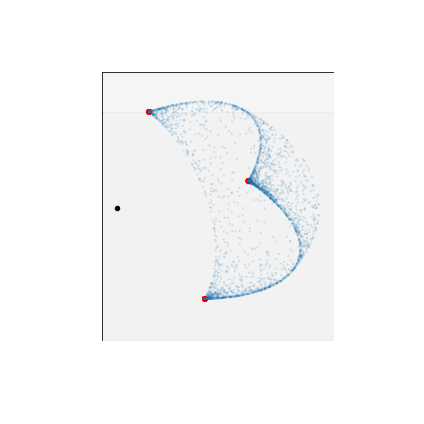 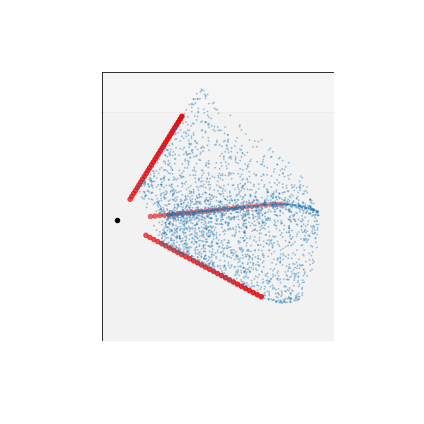 11
Inferring community memberships
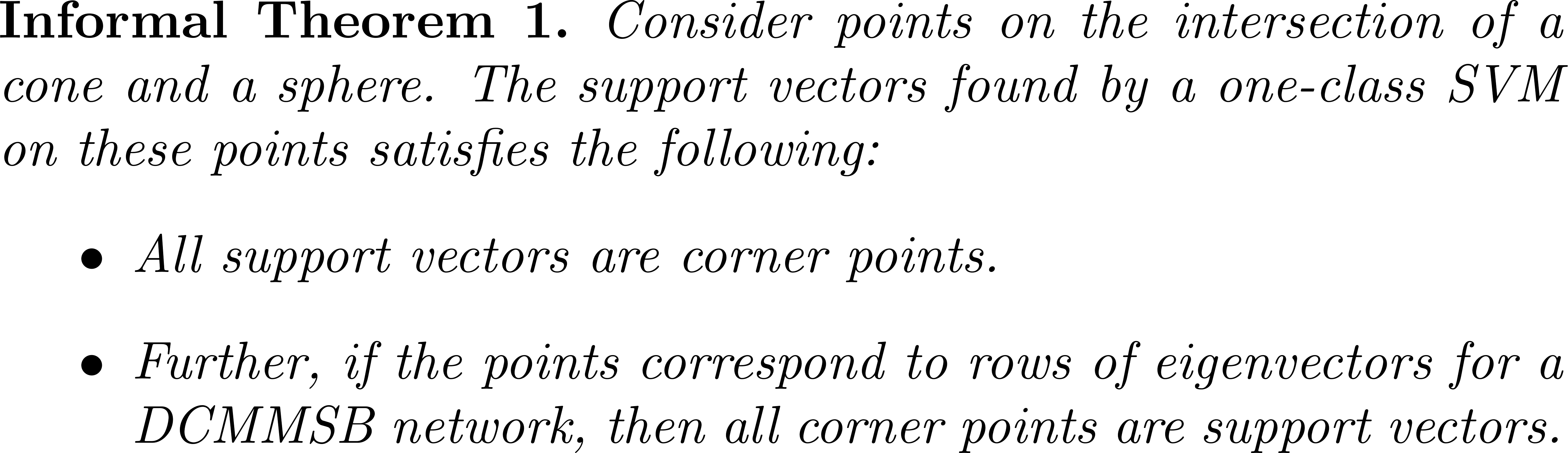 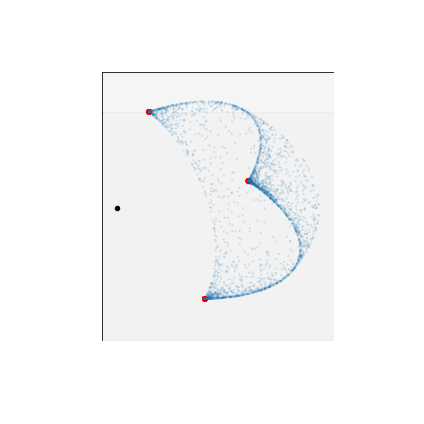 Support vectors = corners
12
Algorithm
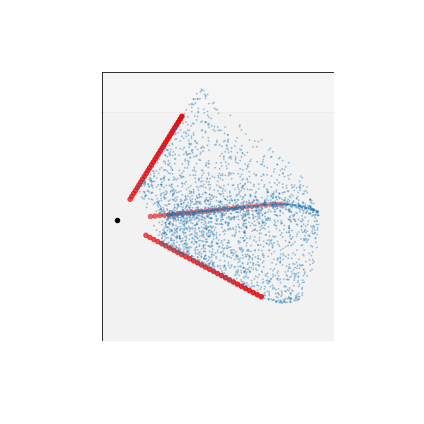 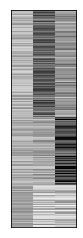 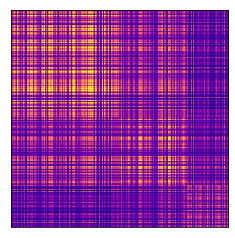 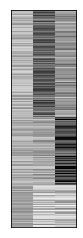 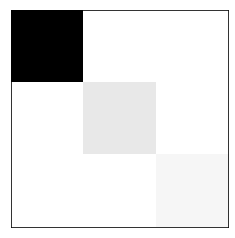 =
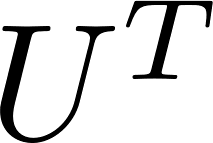 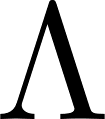 Connection probabilities P
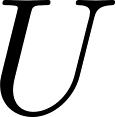 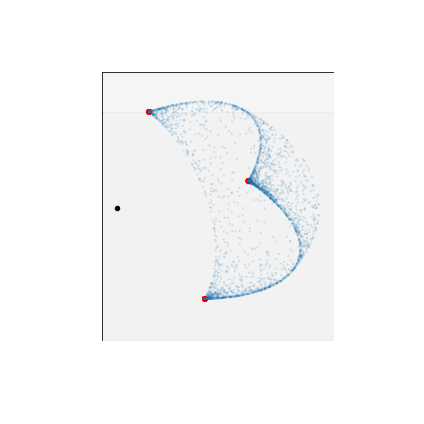 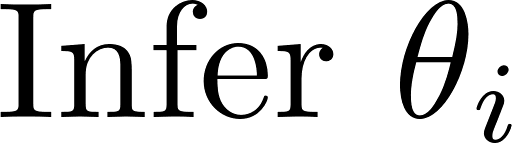 13
Algorithm
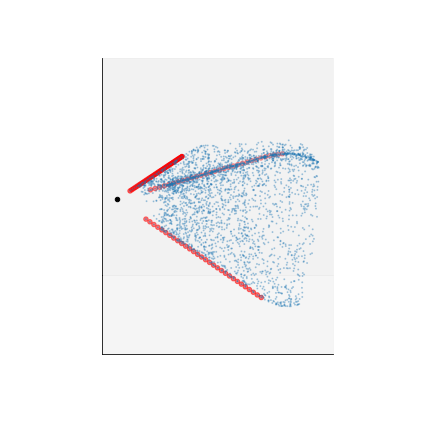 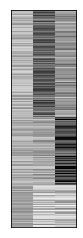 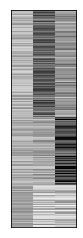 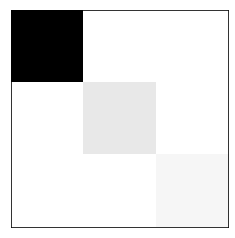 =
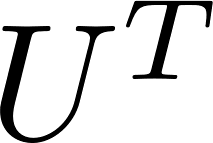 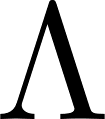 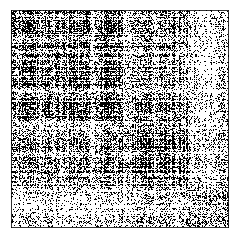 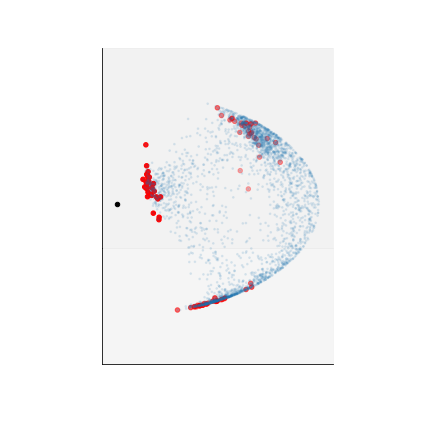 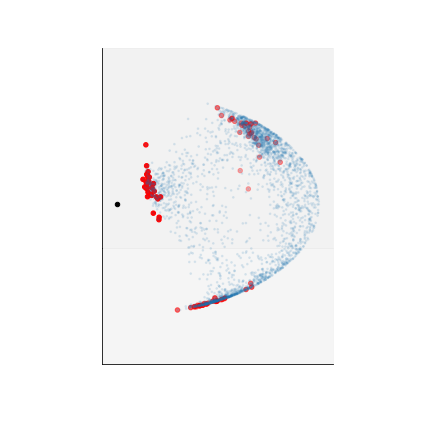 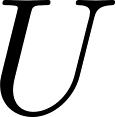 Cluster “nearly” support vectors
Adjacency matrix A
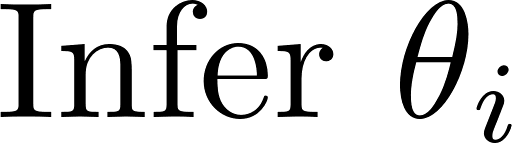 Use cluster centers as corners
14
Consistency
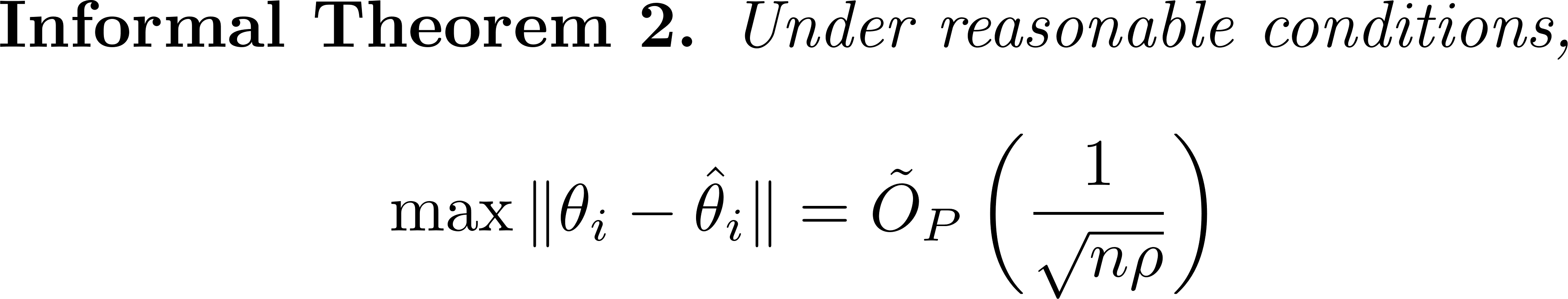 ≈ Expected degree
The algorithm applies to other models too, with similar guarantees
OCCAM [Zhang/Levina/Zhu, ‘14]
LDA [Blei/Ng/Jordan, ‘03]
[Kaufman/Bonald/Lelarge, ’16]
Jin/Ke/Luo have independent work with similar guarantees
15
Experiments
Fraction of papers in different research areas
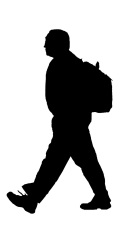 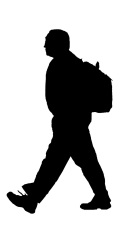 0.0   0.0   1.0  0.0
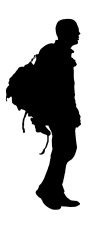 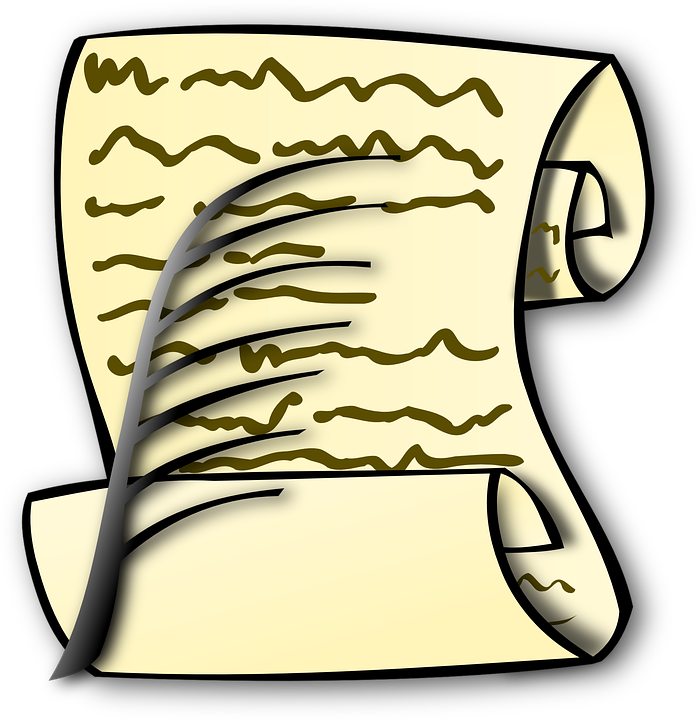 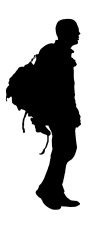 Paper communities
0.3    0.3    0.4
0.9    0.1    0.0
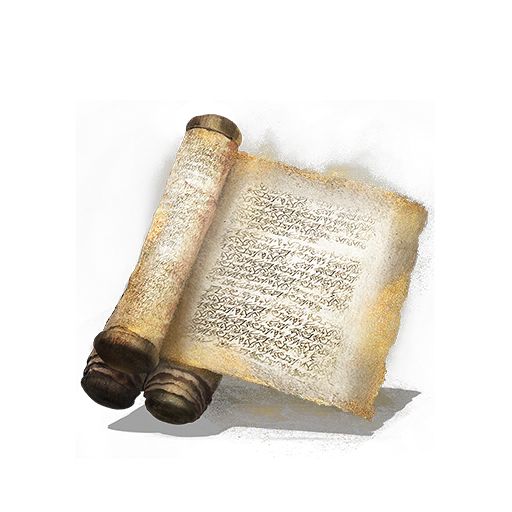 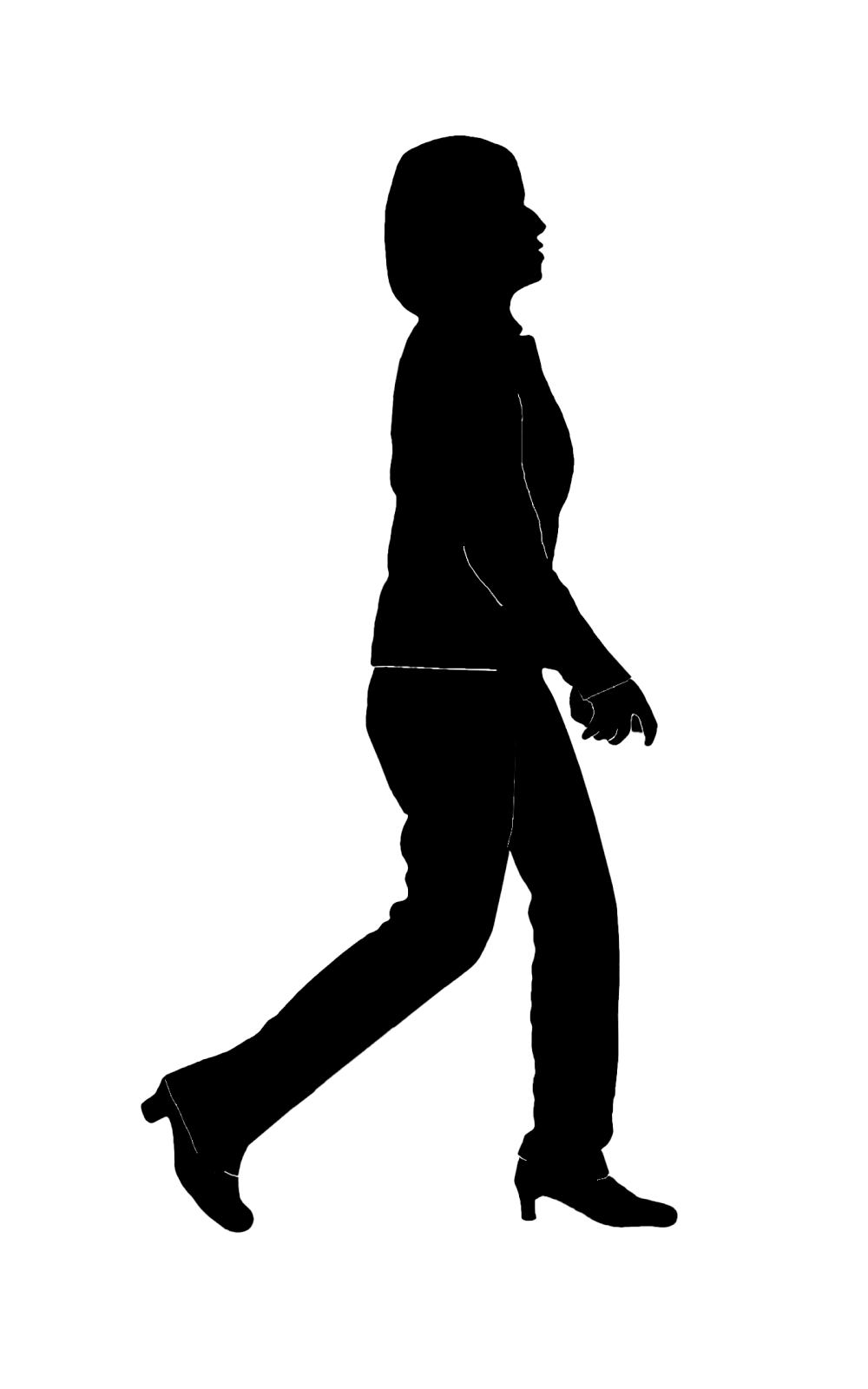 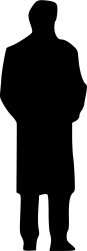 0.1    0.7    0.2
0.9   0.1   0.0  0.0
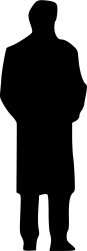 Author communities
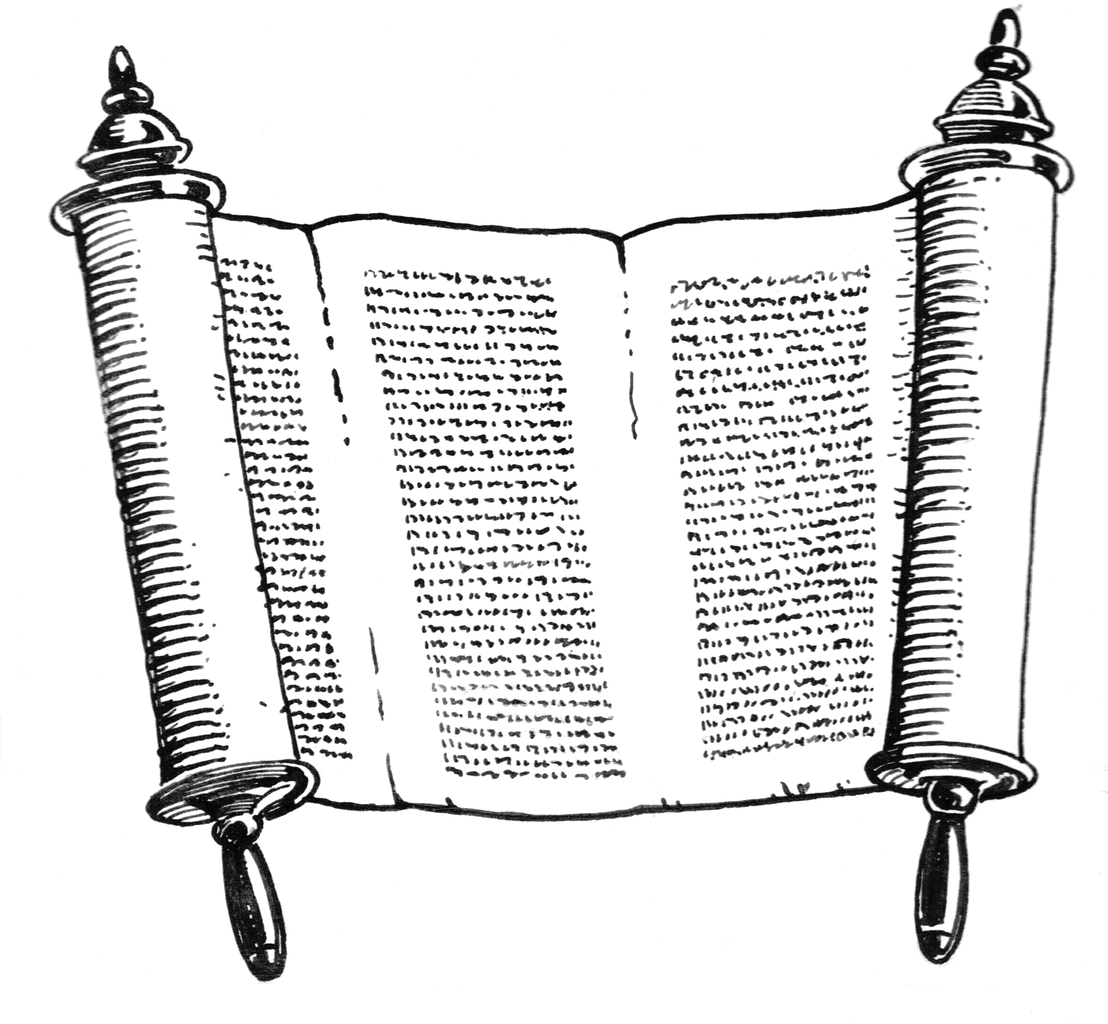 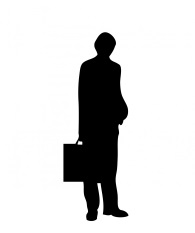 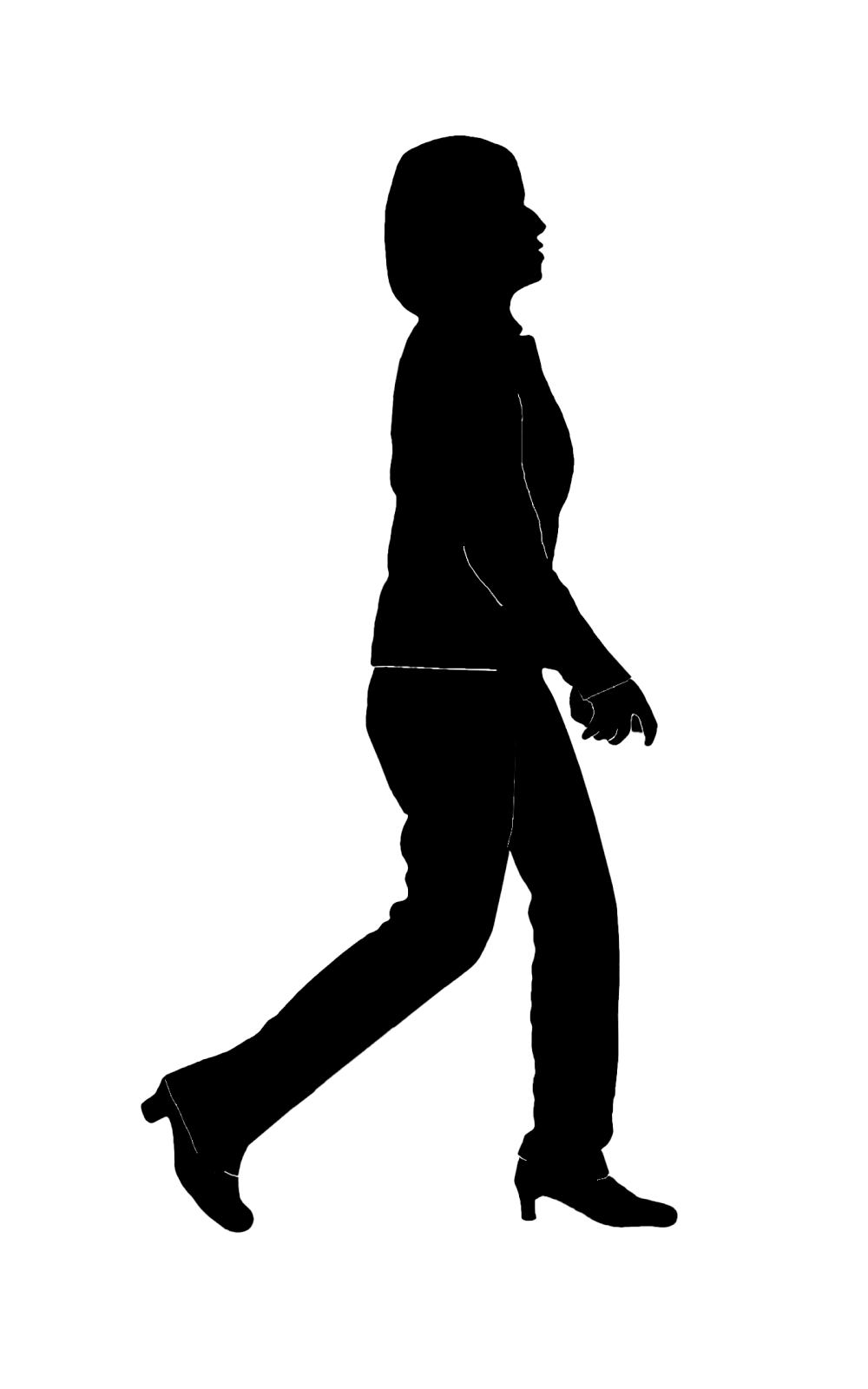 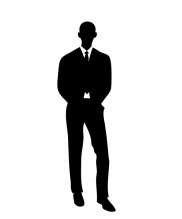 0.7    0.1    0.2
0.2    0.8    0.0
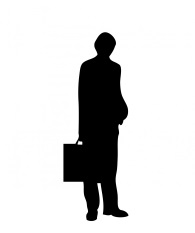 DBLP Co-authorship network
DBLP author-paper network
16
Experiments
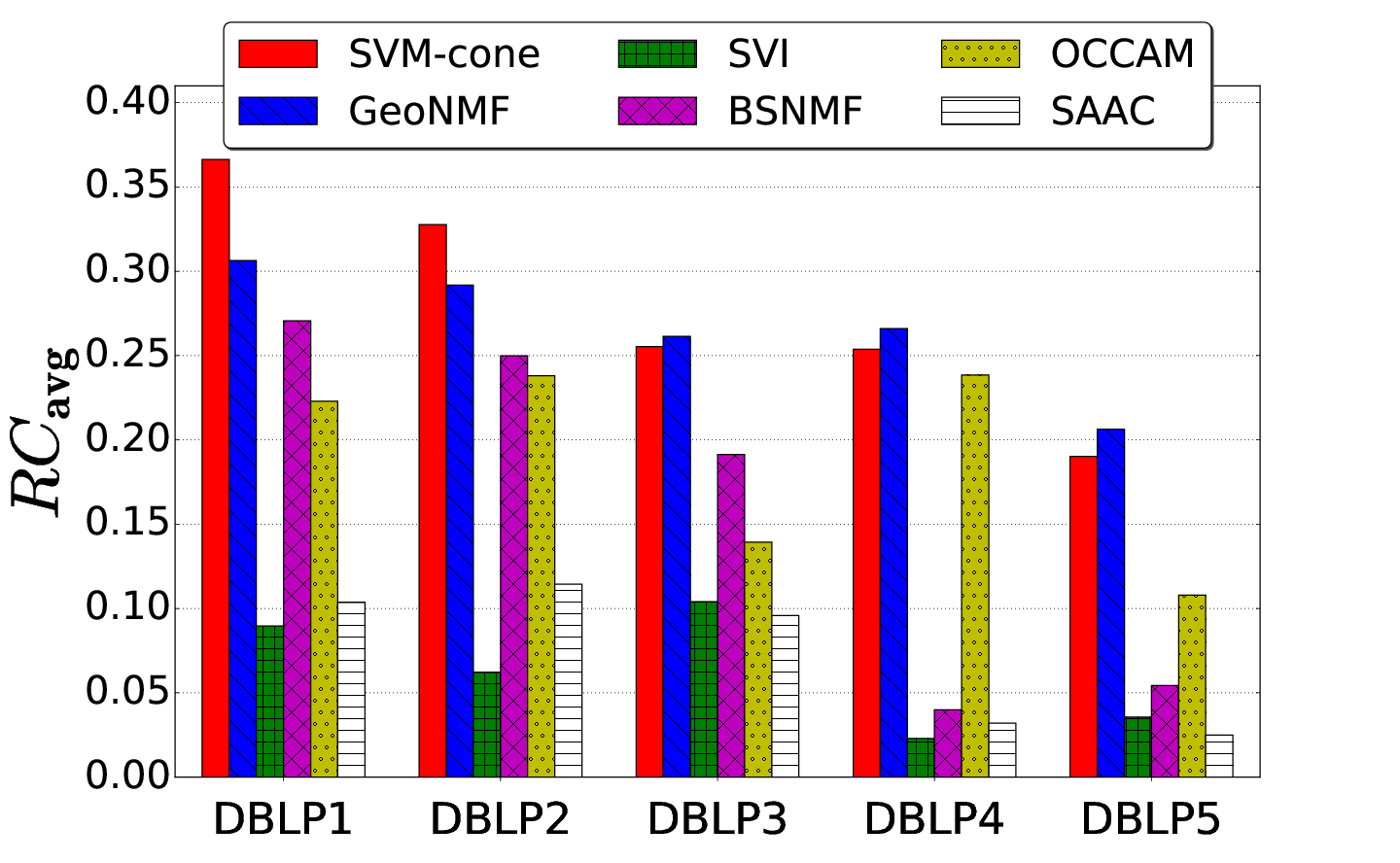 Accuracy
Co-authorship network
17
Experiments
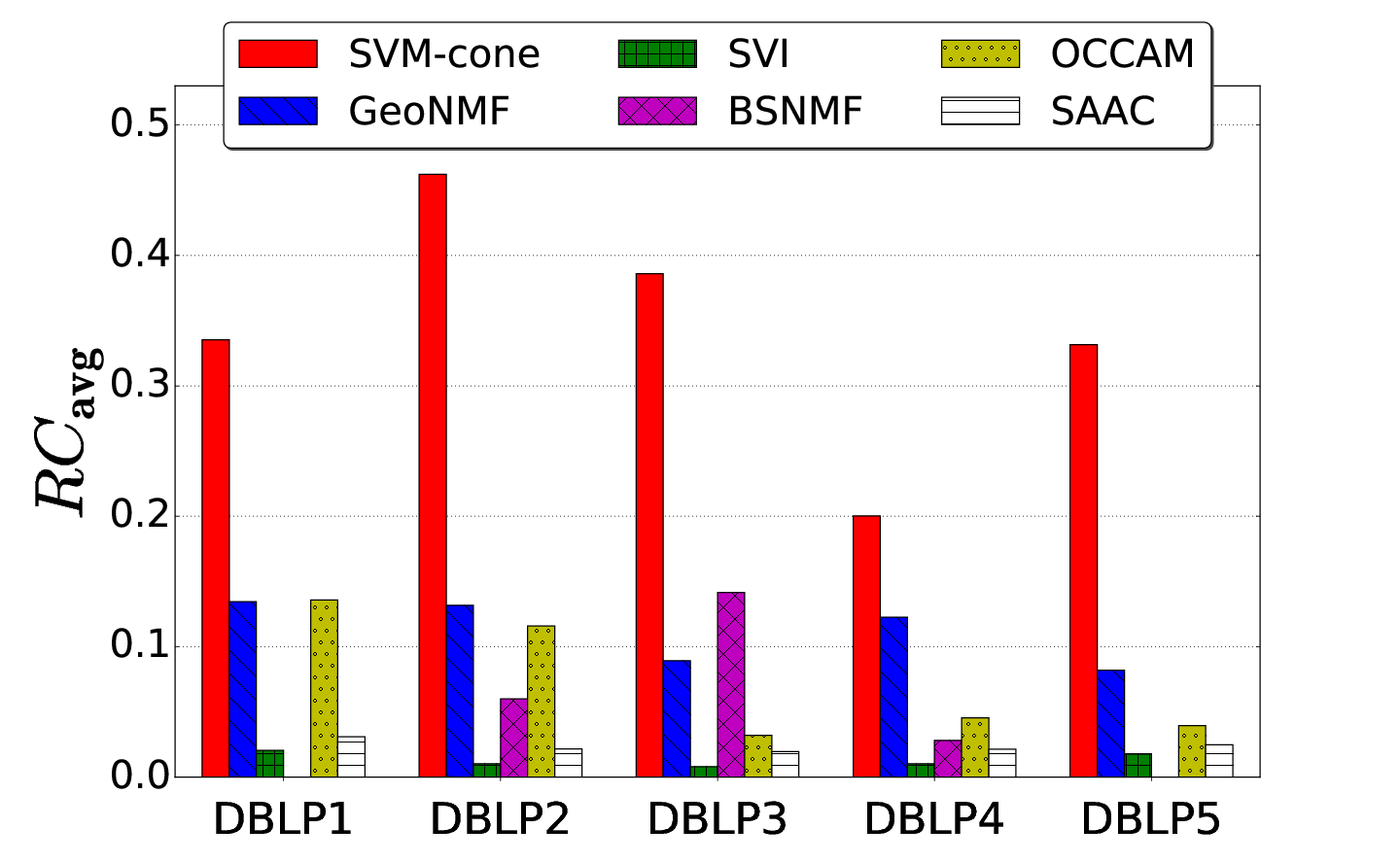 Accuracy
Author-paper bipartite network
18
Conclusion
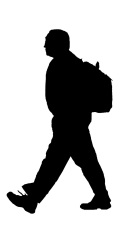 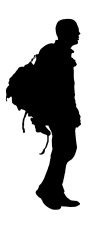 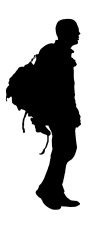 ?
0.1    0.7    0.2
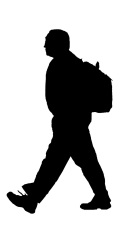 0.3    0.3    0.4
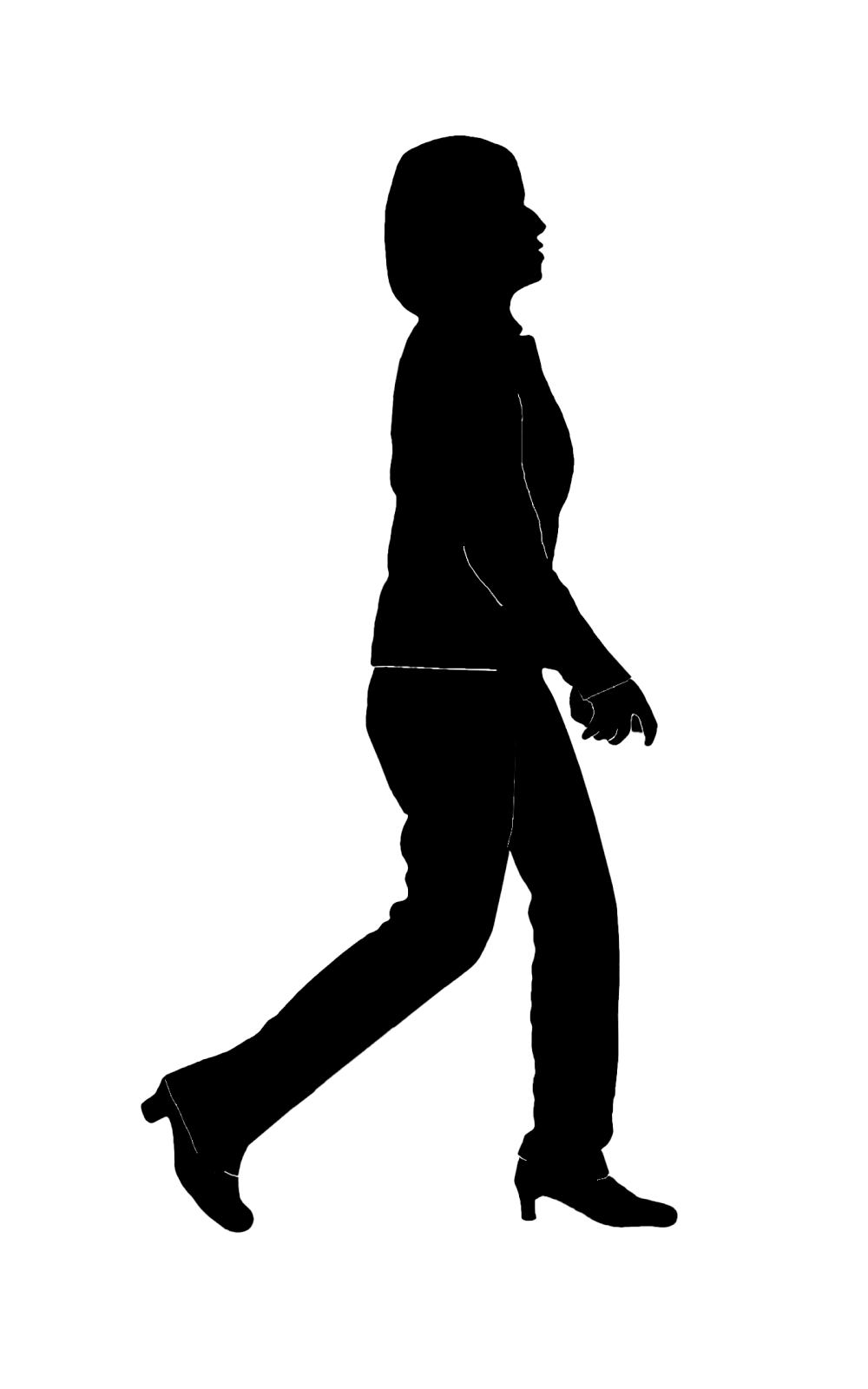 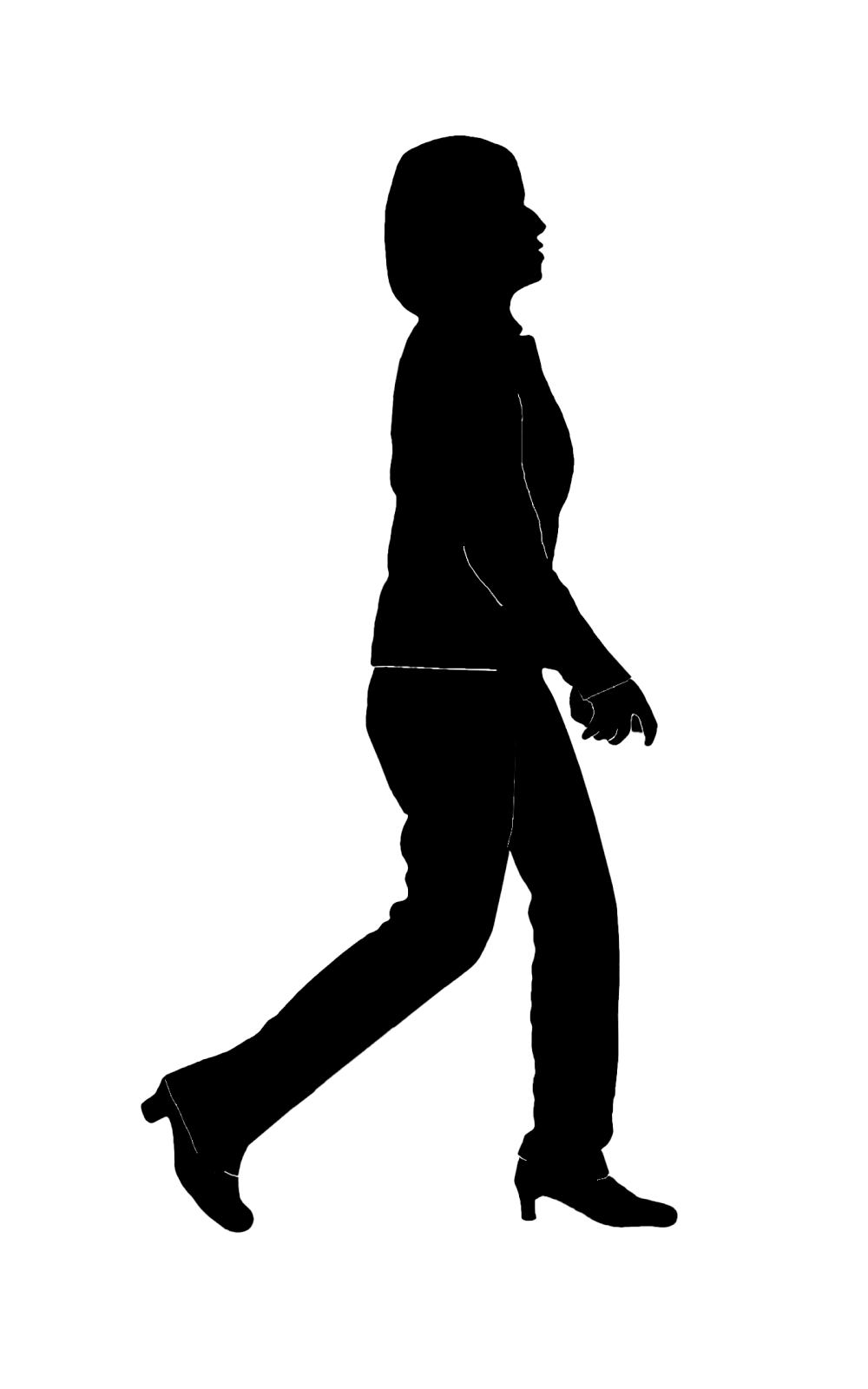 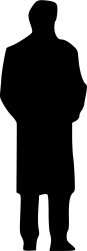 0.9    0.1    0.0
Model
probability is bilinear in latent variables
Algorithm
one-class SVM on row-normalized eigenvectors
Community memberships
Social network
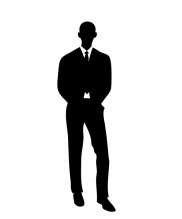 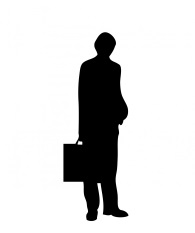 19